RADIOLOGY OF ENT , HEAD AND NECK
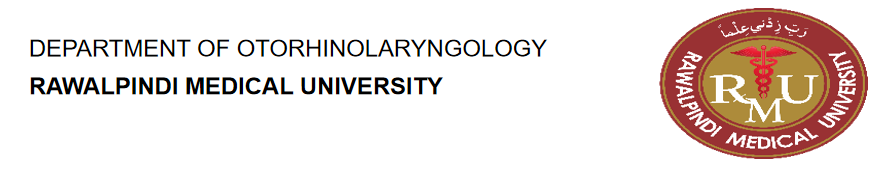 University Motto, Vision, Values & Goals
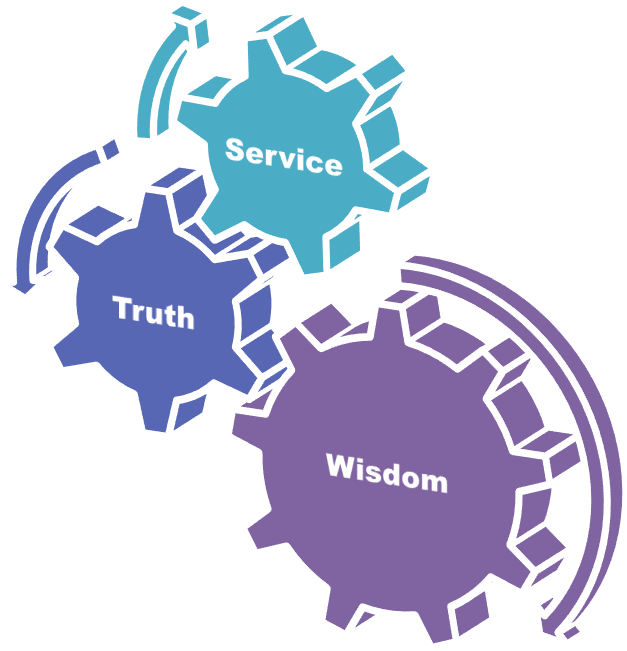 Sequence of LGIS
Learning objectives
How to diagnose different ENT , Head and neck diseases on radiology (core concept = 60%)
Anatomy, physiology, biochemistry (spiral integration 8%)
Pathology and community medicine (horizontal integration 20%)
Related clinical medical surgical (vertical integration – 7%)
Research, family medicine, bioethics, artificial intelligence (5%)
Learning Objectives
Prof Umar Model Of Integrated Lecture
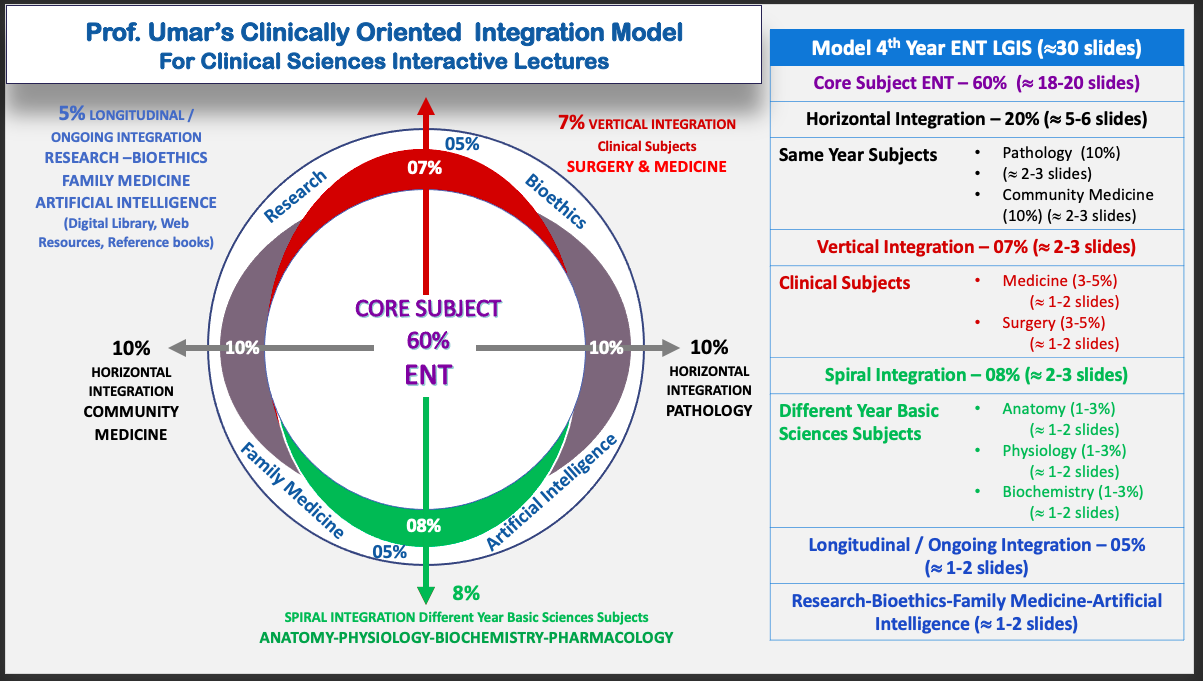 Areas in ENT, Head &Neck to look for in Radiology
Types of radiological views used
Normal anatomy of sinuses on CTA, cribriform plate; B, lamina papyracea; C, inferior orbital nerve; D, temporalis muscle; E, hard palate; F, inferior turbinate; G, middle turbinate
CORE SUBJECT
Normal anatomy of the middle/inner ear on CT. Red arrow, head of malleus; green arrow, short process of incus; blue arrow, internal auditory canal; yellow arrow, lateral semi-circular canal
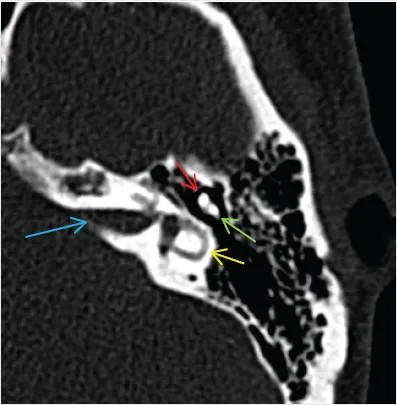 X-ray head and neck
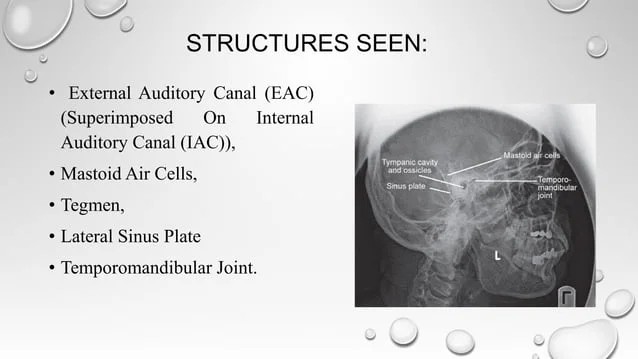 Normal X-ray Nose and PNS
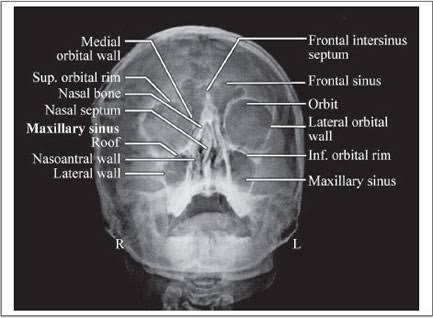 Spiral integration
Acute frontal and maxillary sinusitis
Horizontal integration
X-ray adenoids hypertrophy
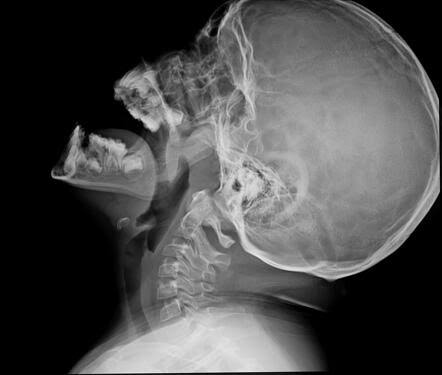 X-ray neck lateral view soft tissue, with mouth open, neck extended
Nasal polyp left side CT scan coronal view
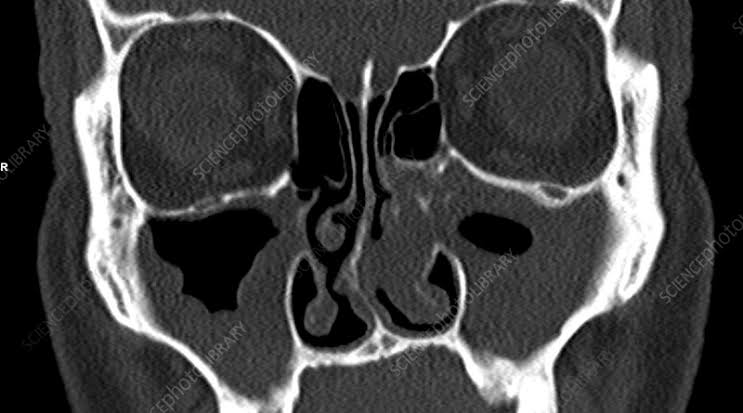 Horizontal integration
CT scan Axial view showing juvenile nasopharyngeal angiofibroma
Horizontal integration
CT scan temporal bone showing acute mastoiditis
Horizontal integration
CORE SUBJECT
Barium swallow , esophageal web in plummer Vinson syndrome
Core Subject
Foreign body nose
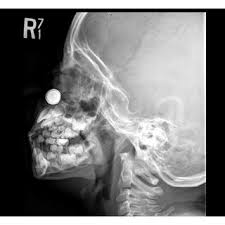 Foreign body ear (Eustachian tube)
Horizontal integration
Foreign body esophagus
Foreign body Bronchus
Tracheal Stenosis
Spiral Integration
Retropharyngeal abscess
Pre vertebral soft tissue swelling
Fungal rhinosinusitis
Croup steeple sign
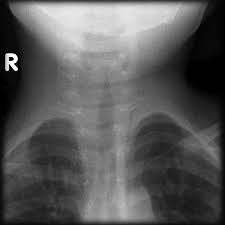 Vertical Integration
Acute epiglottitis thumb printing sign
Research
https://www.google.com/url?sa=t&source=web&rct=j&opi=89978449&url=https://jamanetwork.com/journals/jamaotolaryngology/fullarticle/608162&ved=2ahUKEwjauuur-9mEAxUu9bsIHXBACCkQFnoECB0QAQ&usg=AOvVaw3ndfxAooUCLRyfDqKgSK6s
Longitudinal Integration
Artificial Intelligence
Role of AI in ENT radiology is imaging analysis, automated diagnosis, surgical planning, treatment recommendations, monitoring, and prognosticatio
REFERENCES
SCOTT BROWN OTOLARYNGOLOGY 8th edition
Disease of ENT Saleem Iqbal Bhutta
PL Dhingra, 7th edition